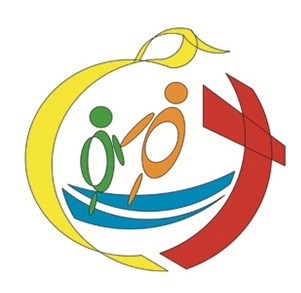 PASTORAL
PEI Hnas de la Caridad Santa Ana
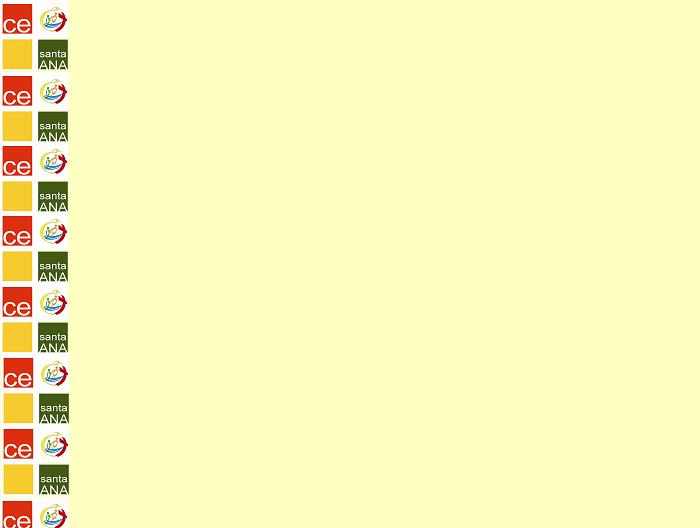 PASTORAL SISTÉMICA
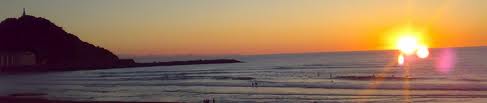 PASTORAL SISTÉMICA
Implantar un modelo en los centros con:
	
 Inteligencia espiritual
 Cultura organizativa, comunicativa y emocional.



Crear comunidades sistémicas desde:

 Compromiso del Equipo Directivo y Claustro con la competencia espiritual
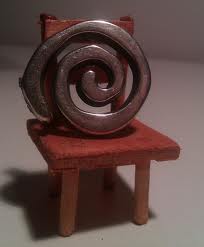 PEI Hermanas de la Caridad Santa Ana
Partimos de una VISIÓN
Claves:
Modelo pedagógico basado en la COMPETENCIA ESPIRITUAL más allá de la transmisión de la fe.
Modelo de PASTORAL SITÉMICA más allá de las actividades.
Modelo de formación e implicación de TODOS más allá del centrado en el alumno.
ESPIRITUALIDAD VIVENCIAL.
PEI Hnas de la Caridad Santa Ana
PASTORAL SISTÉMICA:OBJETIVOS ESTRATÉGICOS
Utilizar las NUEVAS METODOLOGÍAS EDUCATIVAS EN LAS PASTORAL para que sea dinámica, atractiva y proactiva. 


Impregnar la realidad del centro de INTELIGENCIA ESPIRITUAL/ existencial que dé profundidad a todo y a todos.


FORMAR A LA COMUNIDAD EDUCATIVA para provocar un cambio de paradigma en el desarrollo de la competencia espiritual. 


PROMOVER UNA PASTORAL QUE GENERE 
    IMPLICACIÓN y redes de compromiso social 
    y eclesial.
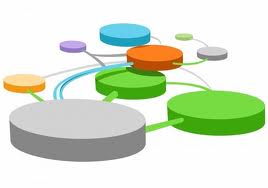 PEI Hnas de la Caridad Santa Ana
PEI Hnas de la Caridad Santa Ana
PEI Hnas de la Caridad Santa Ana
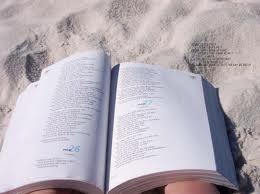 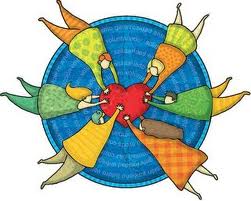 PEI Hnas. de la Caridad Santa Ana
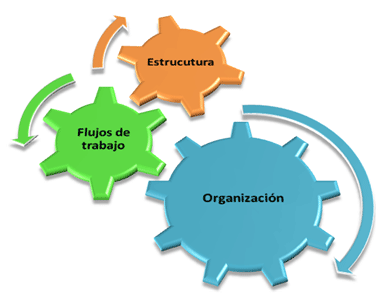 PEI Hnas de la Caridad Santa Ana
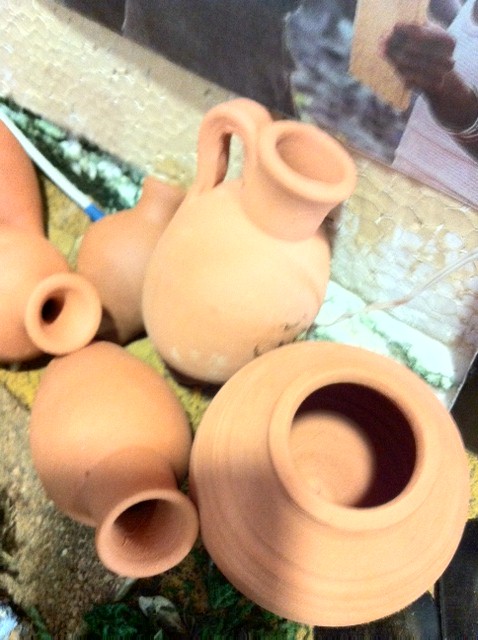 PLAN DE PASTORAL
PLAN DE PASTORAL

PLAN DE PASTORAL








EVANGELIZAR
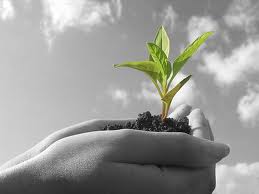 Volver a empezar
PEI Hnas de la Caridad Santa Ana
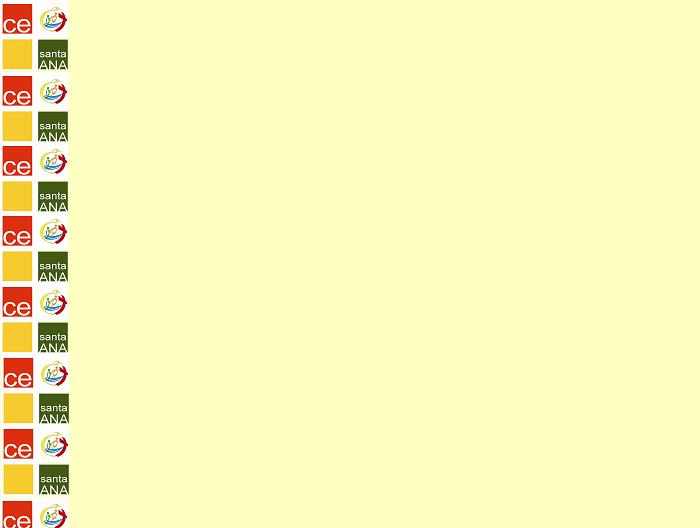 PLAN DE PASTORAL
PRESENTACIÓN EXPLÍCITA DEL EVANGELIO, la fe es encuentro con la persona de Jesús.

CONECTAR CON LA VIDA de las personas,  acompañando

PROVOCAR,  generar preguntas y procesos de búsqueda

PEDAGOGÍA DEL DETALLE, de la experiencia y de la presencia.

Mantener el ESTILO SANTA ANA en la Comunidad Educativa.
PEI Hnas de la Caridad Santa Ana
PEI Hnas de la Caridad Santa Ana
PEI Hnas de la Caridad Santa Ana
PEI Hnas de la Caridad Santa Ana
PEI Hnas de la Caridad Santa Ana
PLAN DE PASTORAL: El camino a la unidad.
PEI Hnas de la Caridad Santa Ana
PEI Hnas de la Caridad Santa Ana
Todo verdadero Educador sabe que para Educar debe dar algo de sí mismo y que solo así puede ayudar a sus alumnos y capacitarlos para un amor auténtico.
Benedicto XVI
PEI Hnas de la Caridad Santa Ana
En nuestro viaje por la vida, no sabemos en qué estación tendremos que apearnos, pero si lo aprovechamos para buscar la belleza, la bondad, la verdad y la unidad, habrá tenido un sentido.
FRANCESC TORRALBA
El sentido de la vida
PEI Hnas de la Caridad Santa Ana